Муниципальное бюджетное дошкольное образовательное учреждение
детский сад № 14 «Солнышко»
Интерактивная игра по развитию речи для детей старшего дошкольного возраста«Как зовут детей?»
Подготовила
воспитатель
Щукина В.Н.
Задача: закрепить у детей умение определять первый, последний, второй и третий звуки в словах, а также составлять из них именаИнструкция: «Ребята, чтобы узнать как зовут девочку, нужно назвать первый звук в каждом слове и составить из этих звуков имя ребенка»
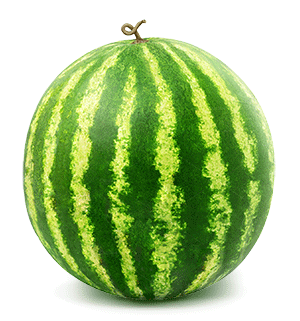 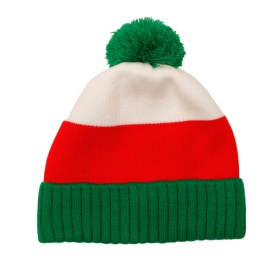 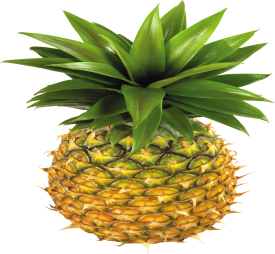 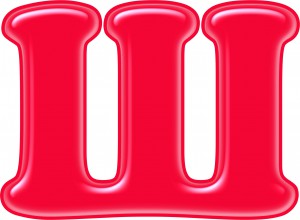 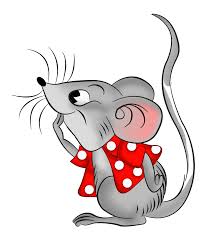 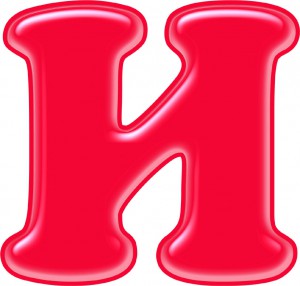 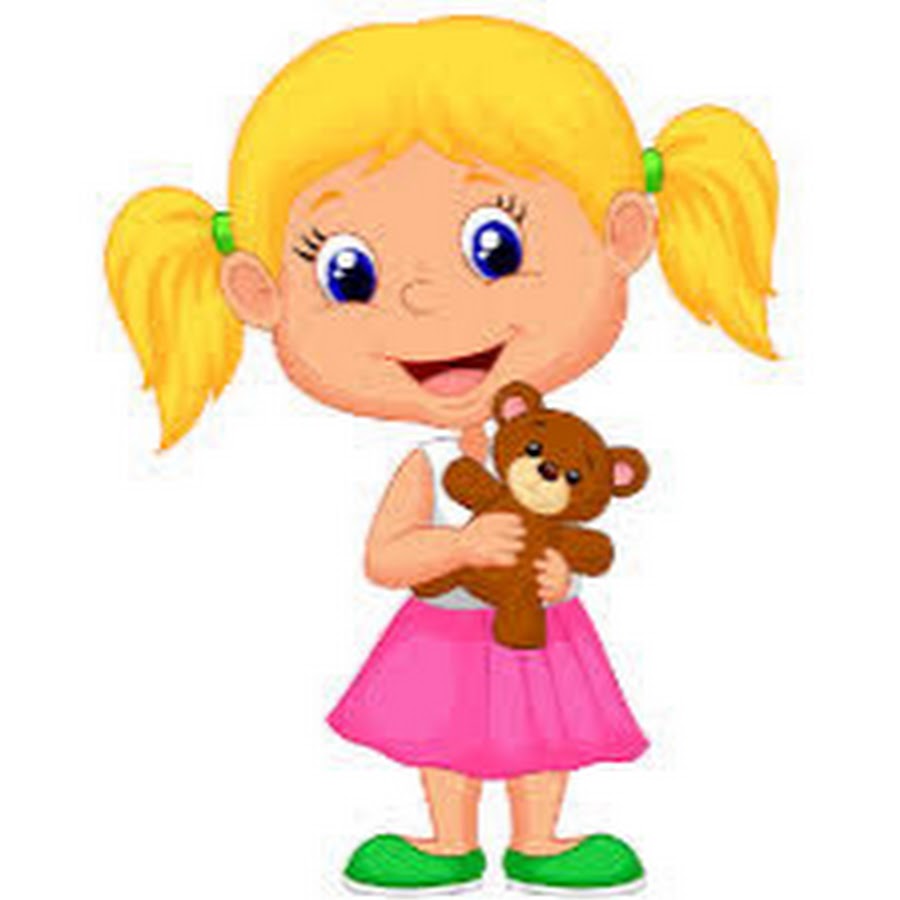 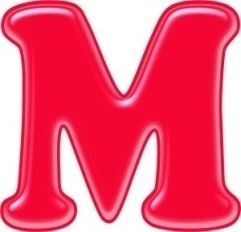 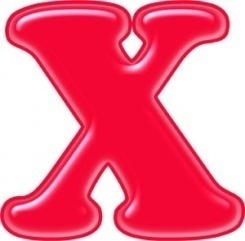 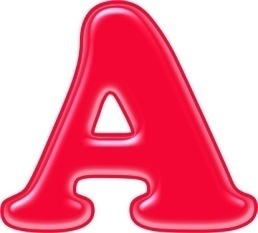 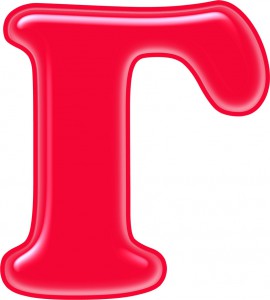 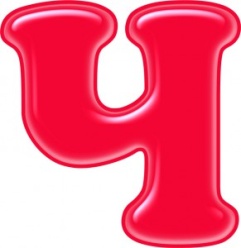 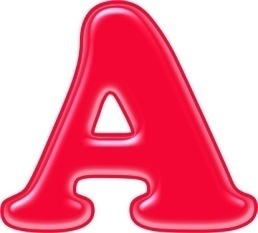 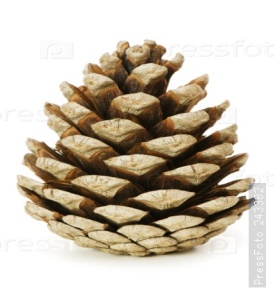 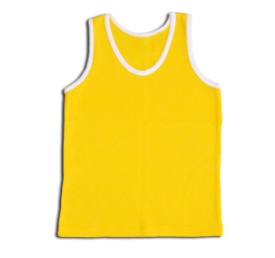 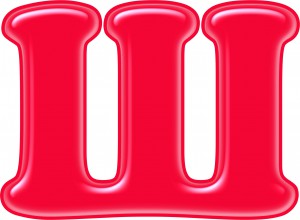 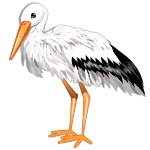 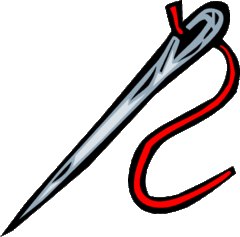 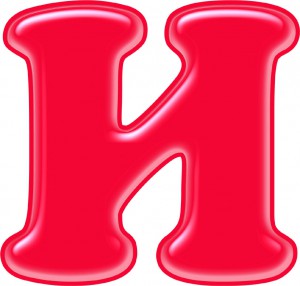 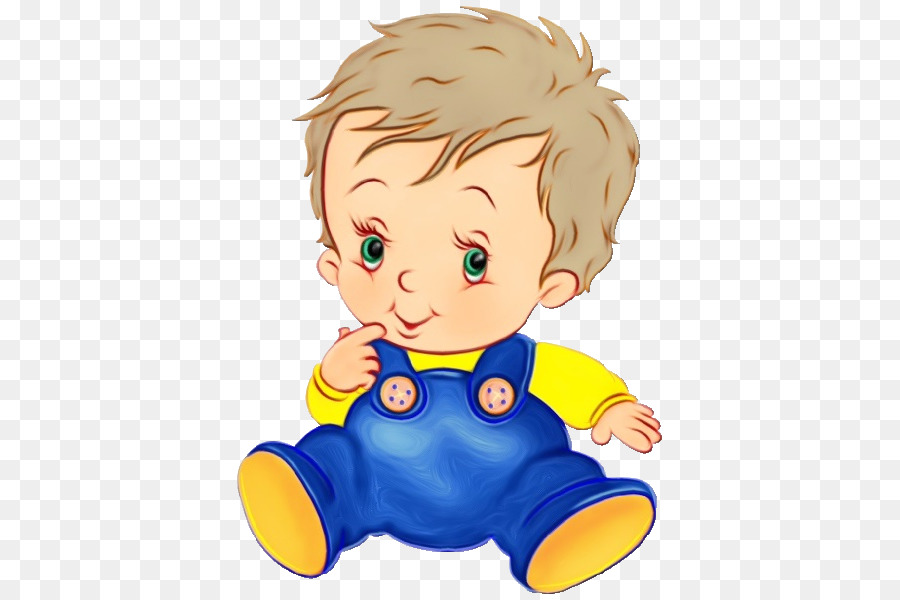 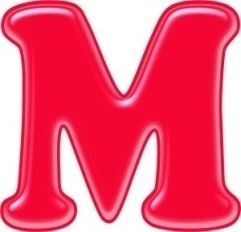 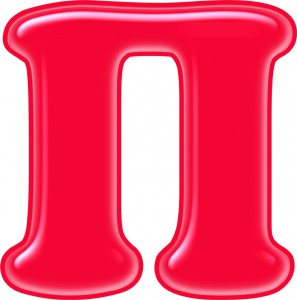 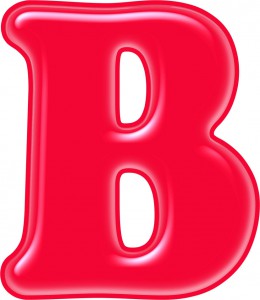 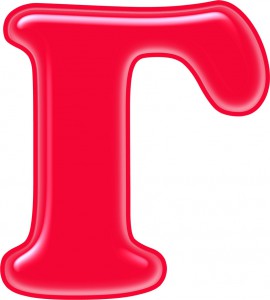 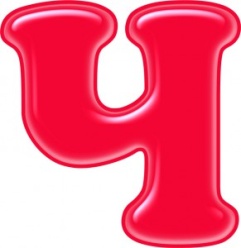 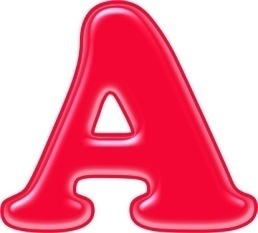 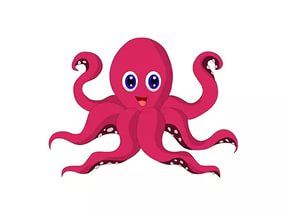 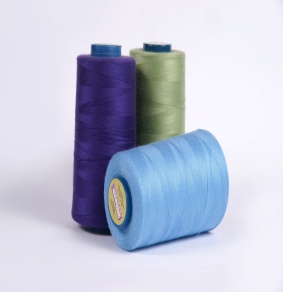 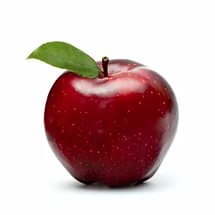 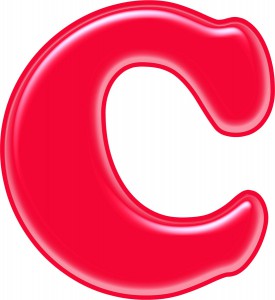 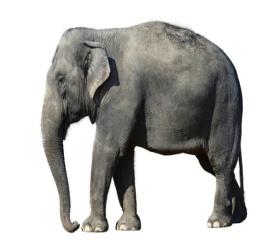 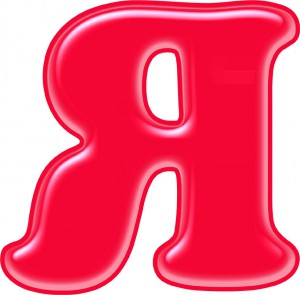 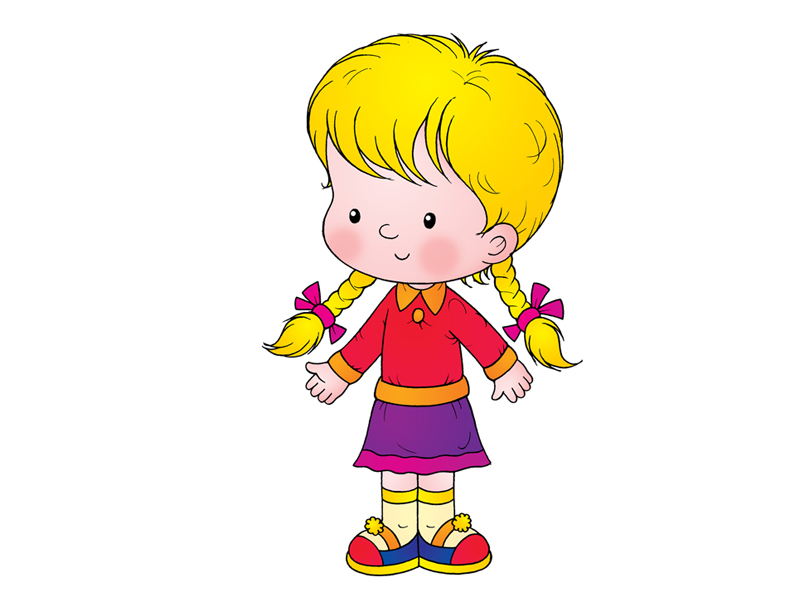 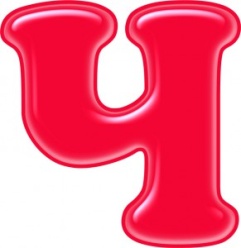 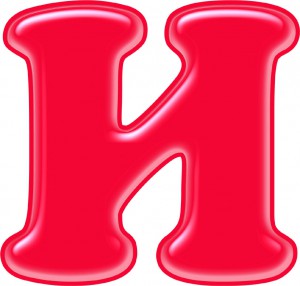 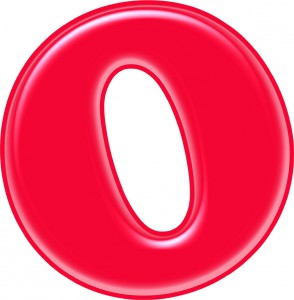 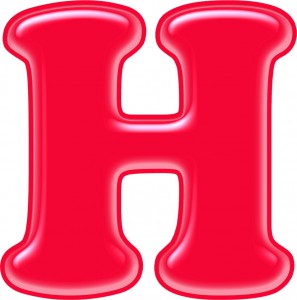 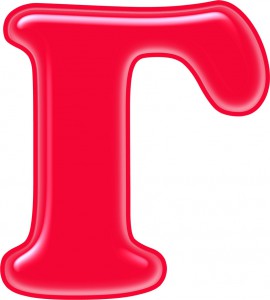 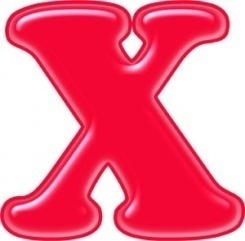 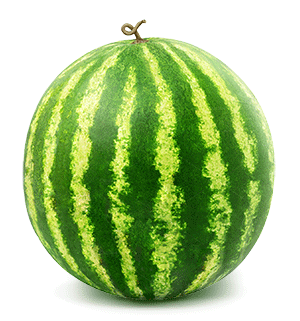 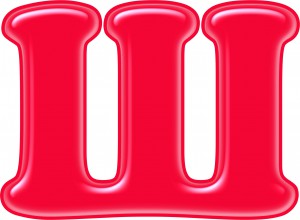 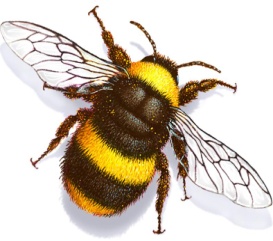 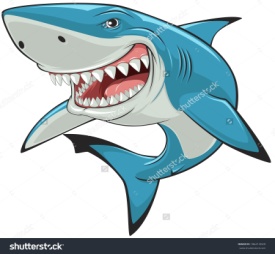 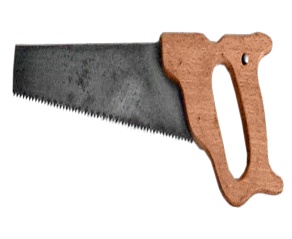 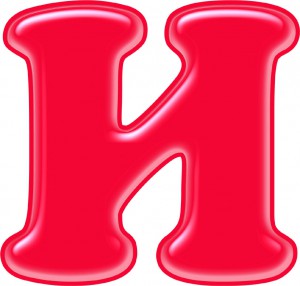 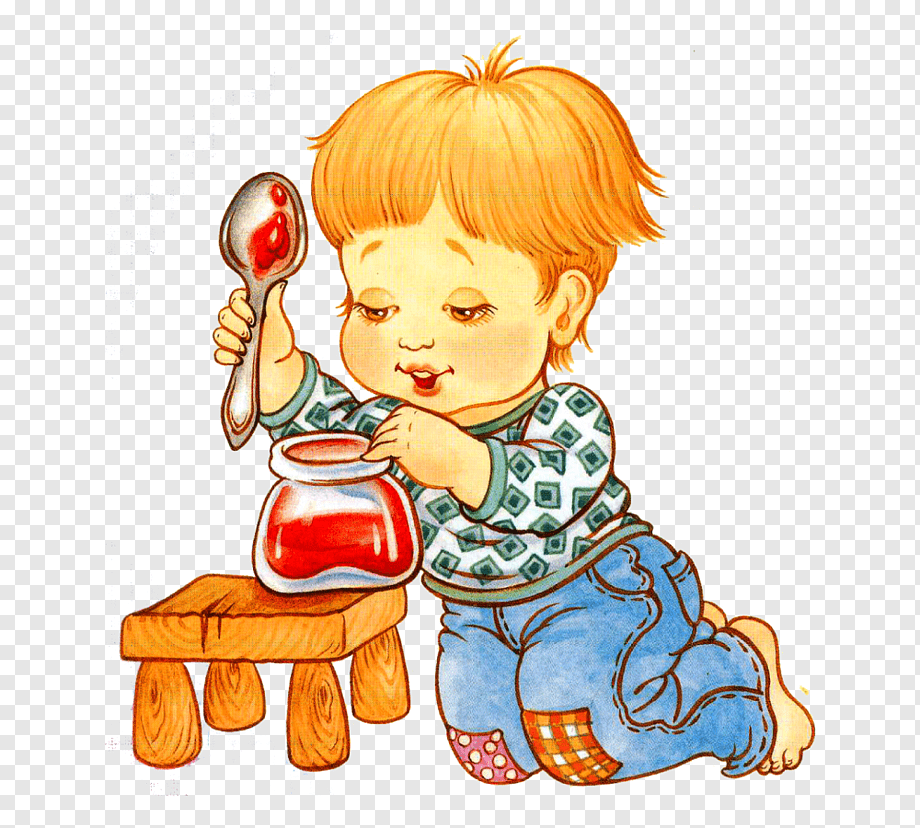 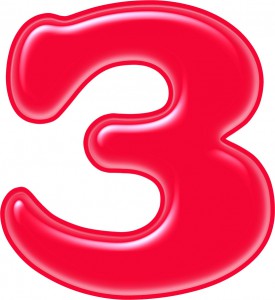 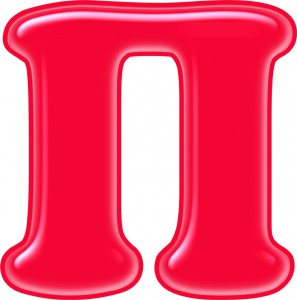 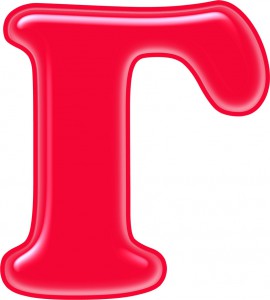 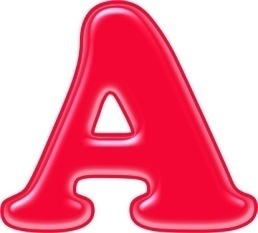 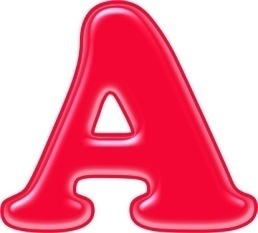 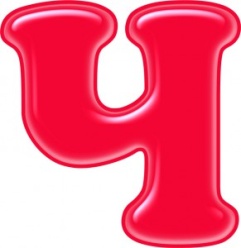 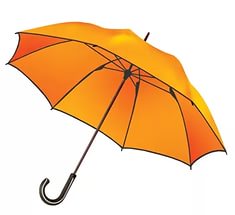 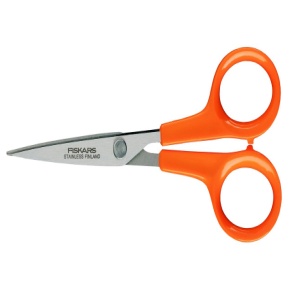 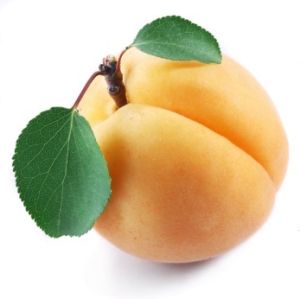 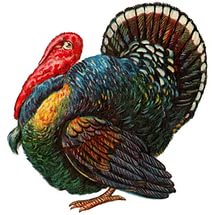 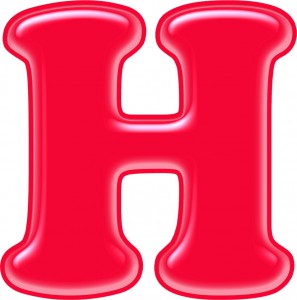 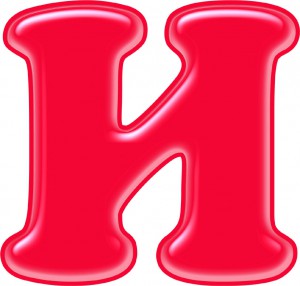 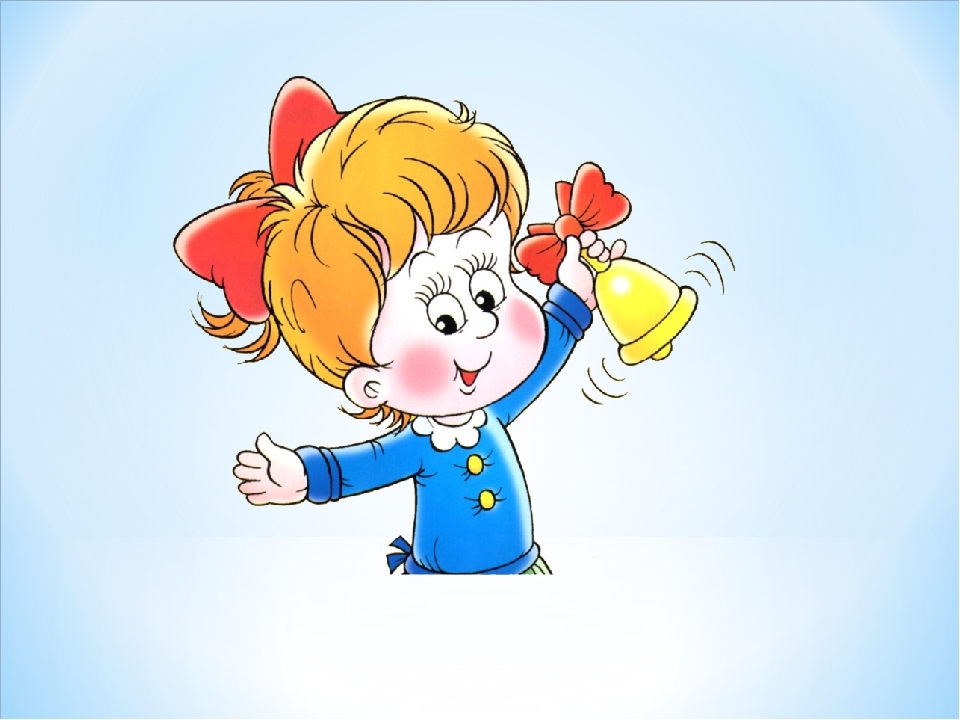 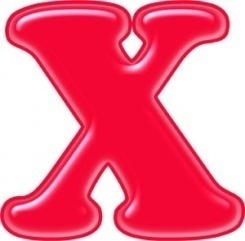 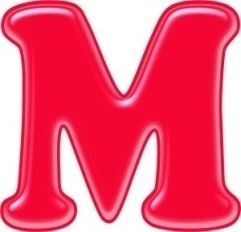 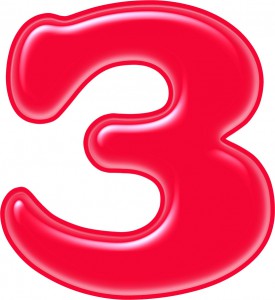 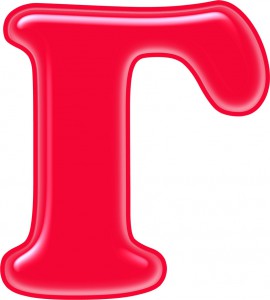 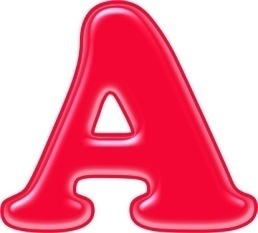 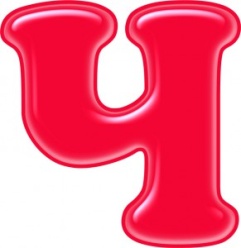